Department of Exceptionality Programs
At Bloomsburg University
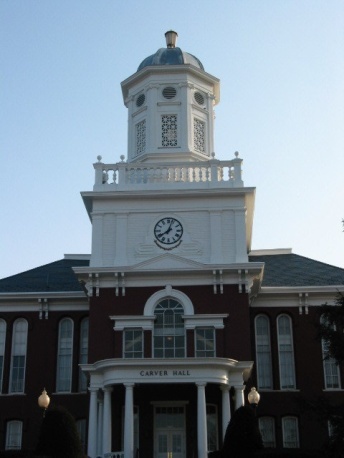 3 Programs:Special EducationEducation of the DeafASL/English Interpreting
Department of Exceptionality Programs
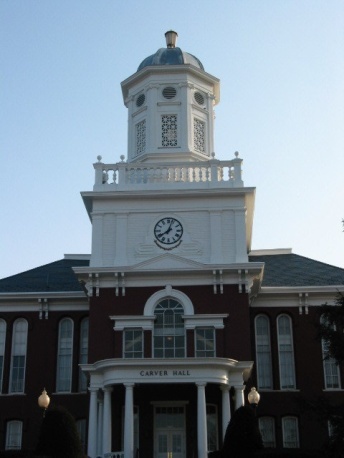 Master of Science:Education of the Deaf
Department of Exceptionality Programs
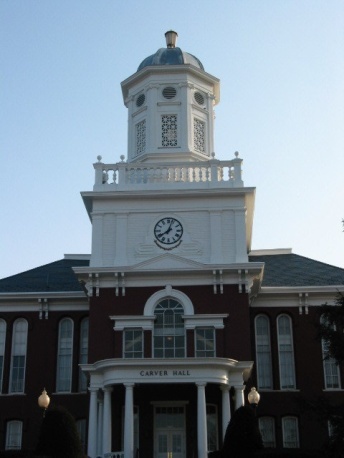 Undergraduate Area of Concentration Education of the Deaf/HH
Freshman Year (suggested)
74.201  History, Education & Guidance  	       of the Deaf/Hard of Hearing
Online or on campus course
Fall and Spring

75.155 American Sign Language I
Fall and Spring
Sophomore Year (suggested)
75.226 American Sign Language II
Fall and Spring
72.200 Introduction to Audiology
Spring preferred
74.305  Introduction to Instructional   	     Methods for the Deaf/Hard       	                 of Hearing
Spring, Online and on campus
Junior Year (suggested)
Choice of one of the following courses:
74.462/562 ASL/Signed English in Educational Settings (preferred)
Fall
74.325 Practicum at Camp HERO-summer
74.461/561 Deaf/HH Technology-Based Observations/Interactions Across the Country
Independent study
Graduate Courses Education of the Deaf/HH
Deaf Education Graduate Students 2013
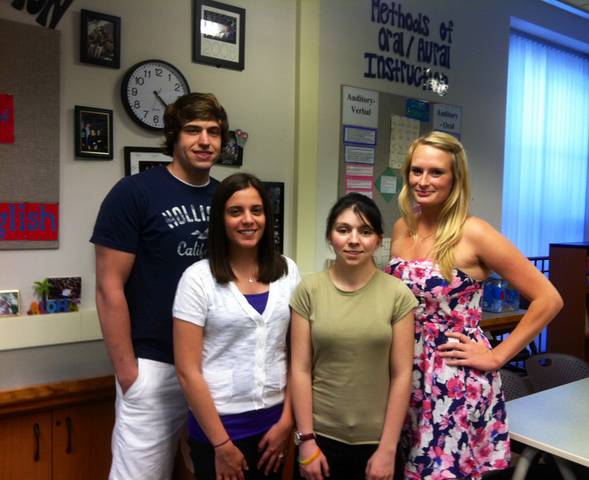 Deaf Education Graduate Students 2012 & 2011
Deaf Education Graduate Students 2010
Deaf Ed Grad Students‘09
First Summer Semester (12 weeks)
74.560 Practicum with the Deaf/Hard of Hearing
74.564 Speech with the Deaf/HH
74.566 Language for the Deaf/Hard of Hearing I
74.567 Language for the Deaf/Hard of Hearing II
Mini-Camp 2012Let the Music Fill Your Soul
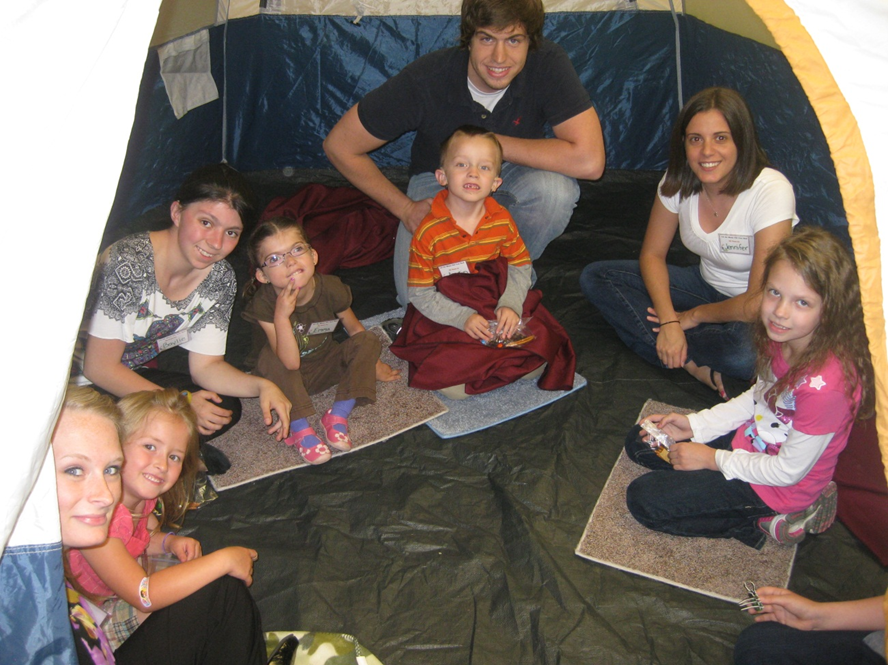 Mini-Camp 2011CELEBRATIONS
Mini-Camp 2010PIRATES
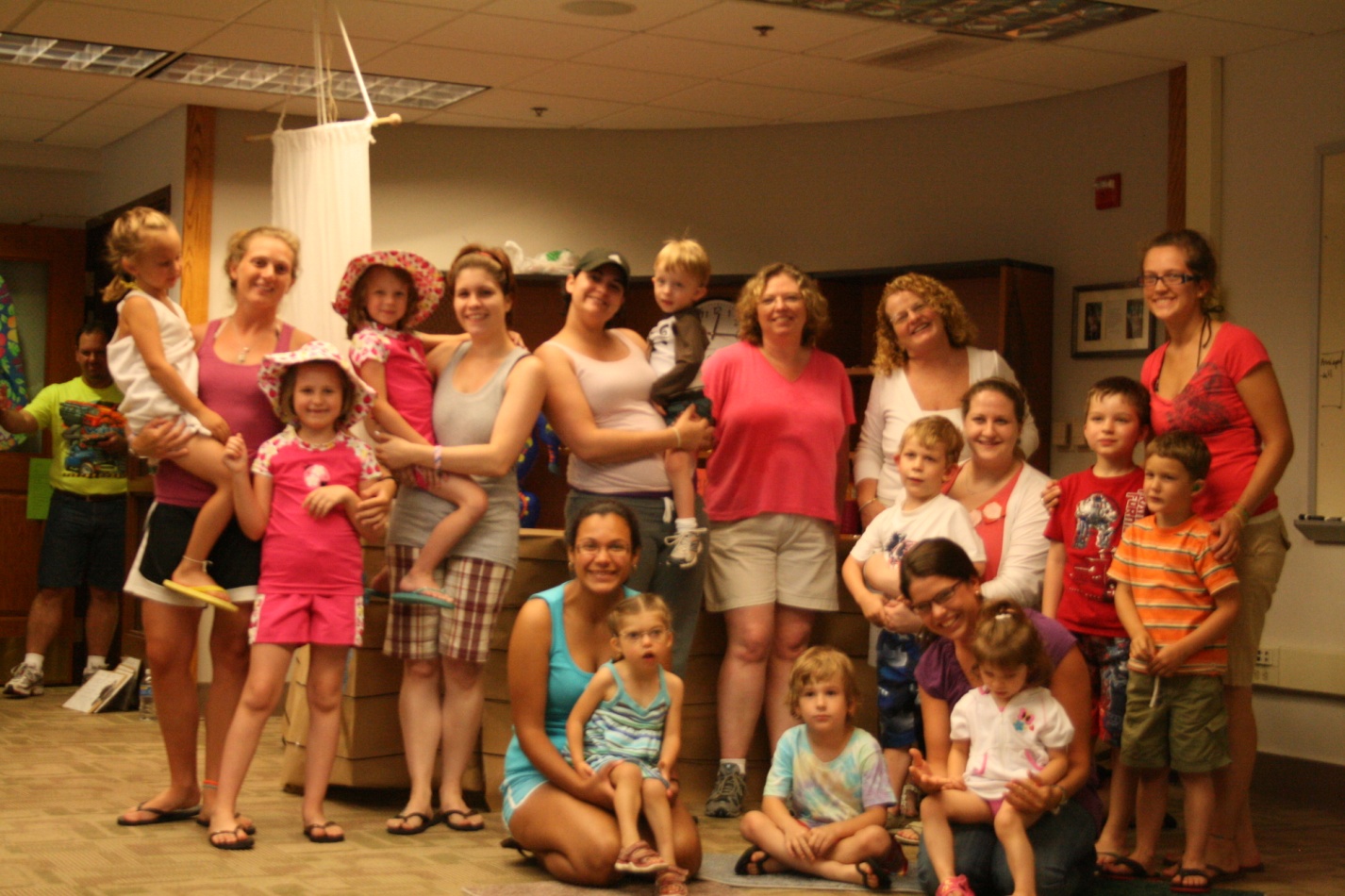 Mini-Camp 2009UNDER THE WATER
Group Activities 2012
Summer Mini Camp Practicum 2012
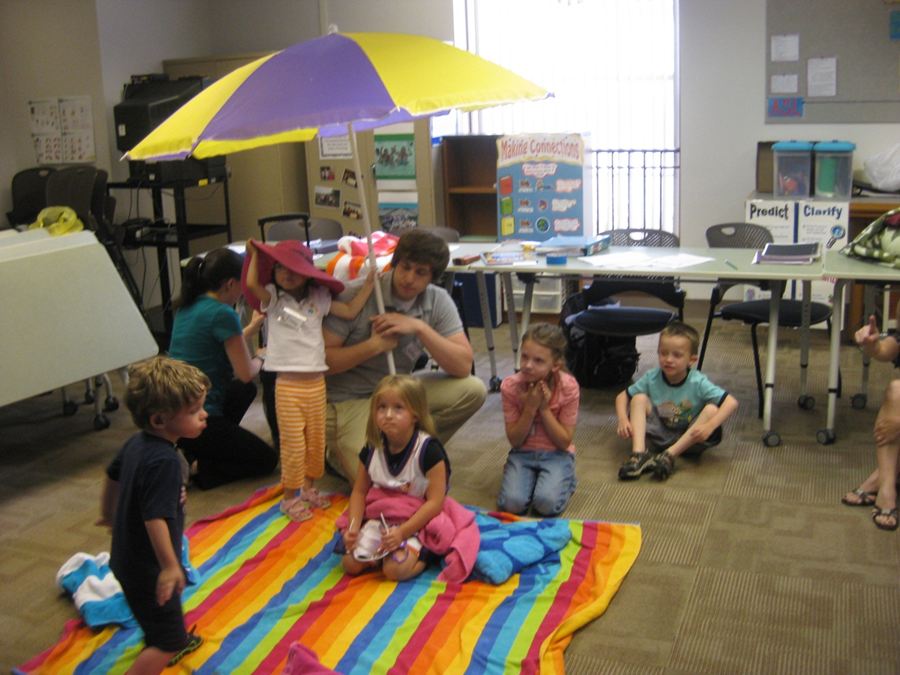 Individual Therapy 2011
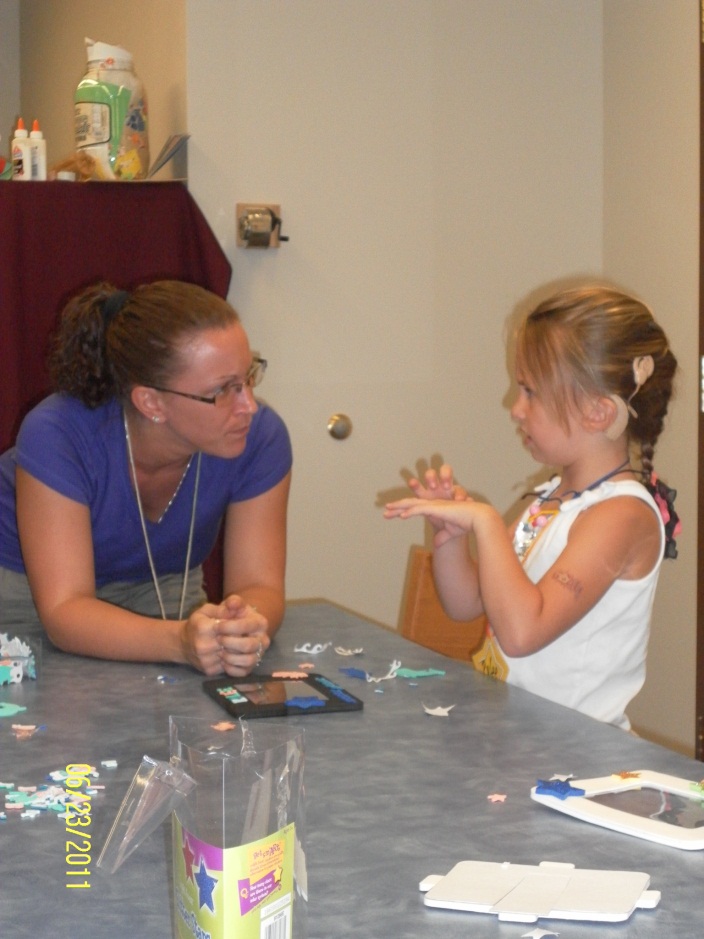 Group Activities 2011
Summer Mini-Camp Practicum  2010: Adventure to Pirate Island
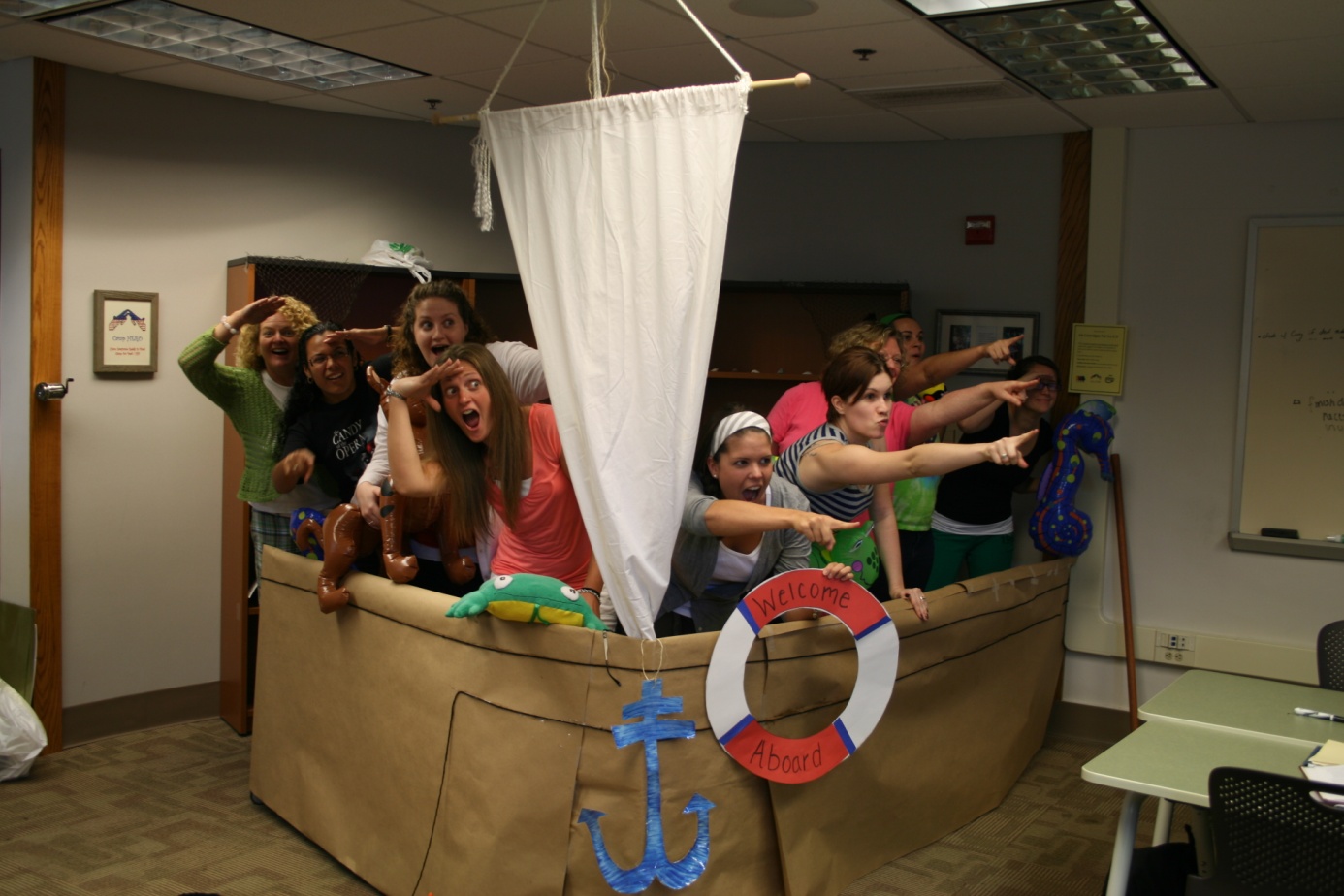 Summer Mini-Camp Practicum  2010
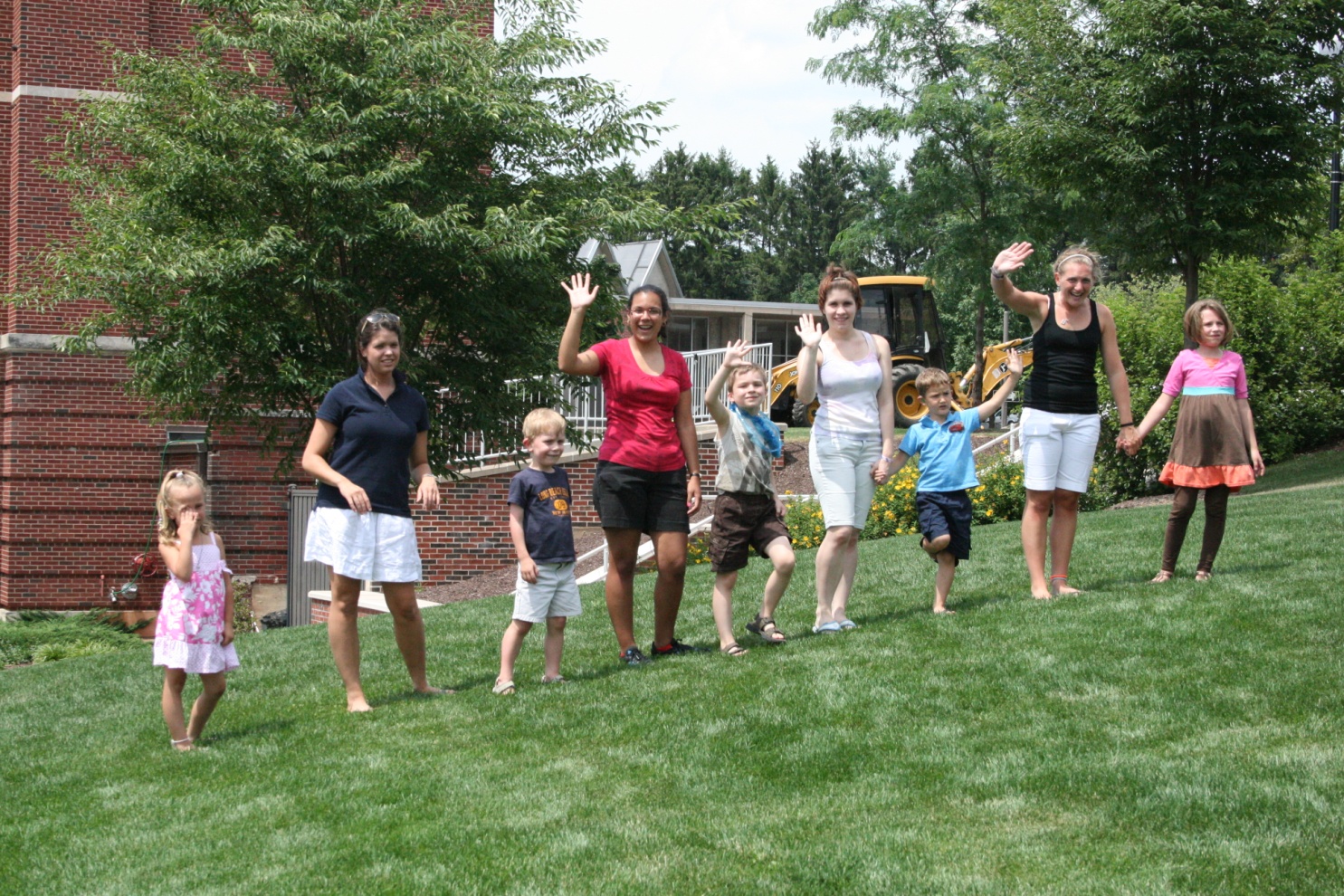 Summer Mini-Camp Practicum  2010
Summer Mini-Camp Practicum  2009
Summer Mini-Camp Practicum  2009
Summer Mini-Camp Practicum  2009
Summer Mini-Camp Practicum  2009
Summer Mini-Camp Practicum  2008
Playing “Duck, Duck, Goose”
Mini-Camp Speech Camp 2008
Creating a “fish mobile” using our new vocabulary words.
Reading a book and looking at the pictures.
Our paper bag puppets to go with our “Jungle Week”
Are you as tall as a monkey?
Nothing is better than Hands-on Experience!
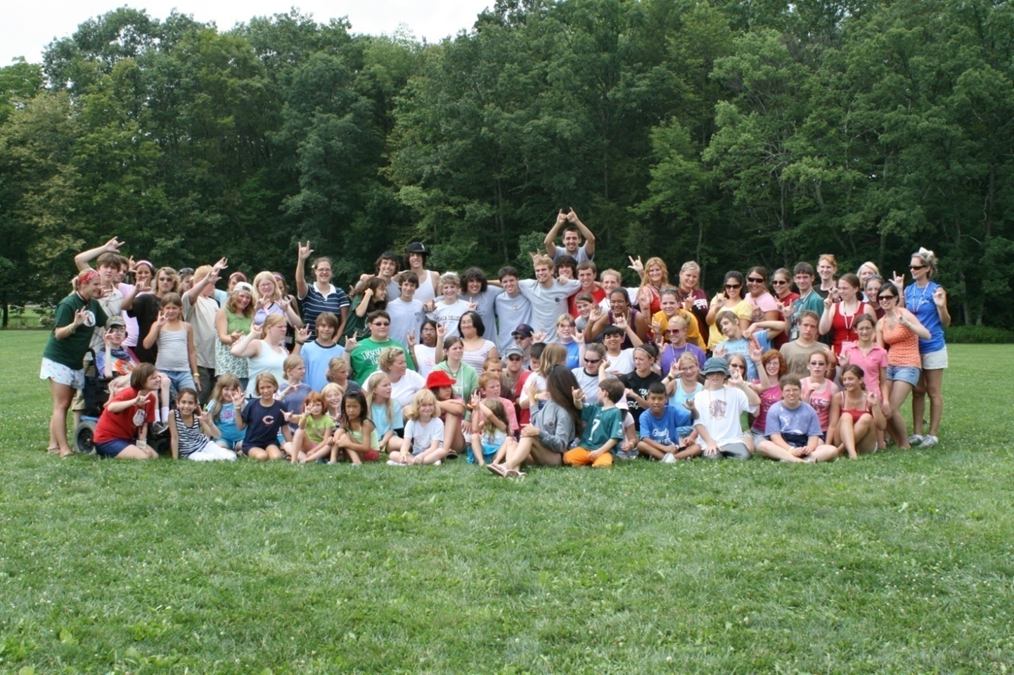 Camp HERO
A high five after the relay race
Pose for the camera!
Sliding on the zip line!
Making Fake Glass for “Stunt Camp”
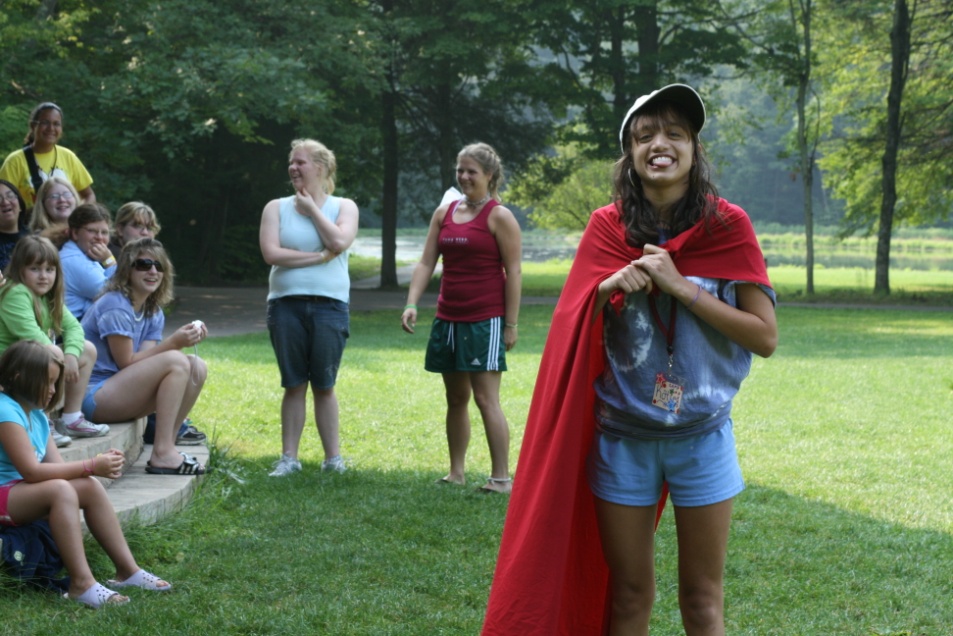 Practicing a Scene for “Show Time”
We have a Tree House!
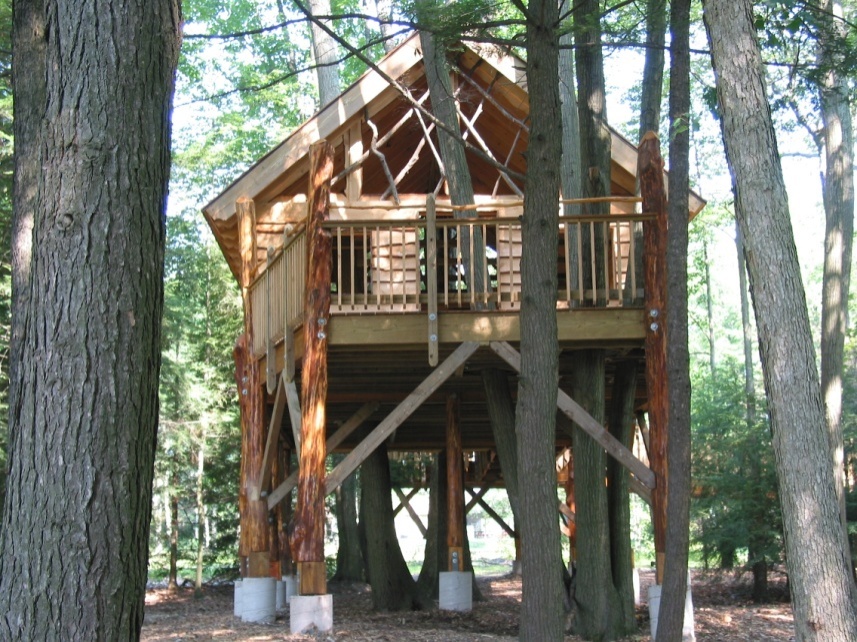 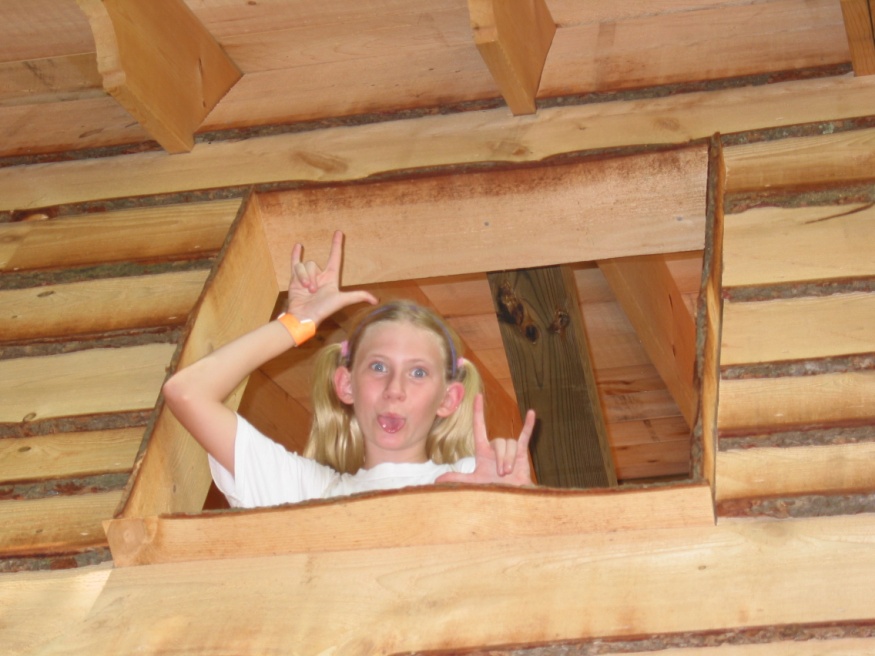 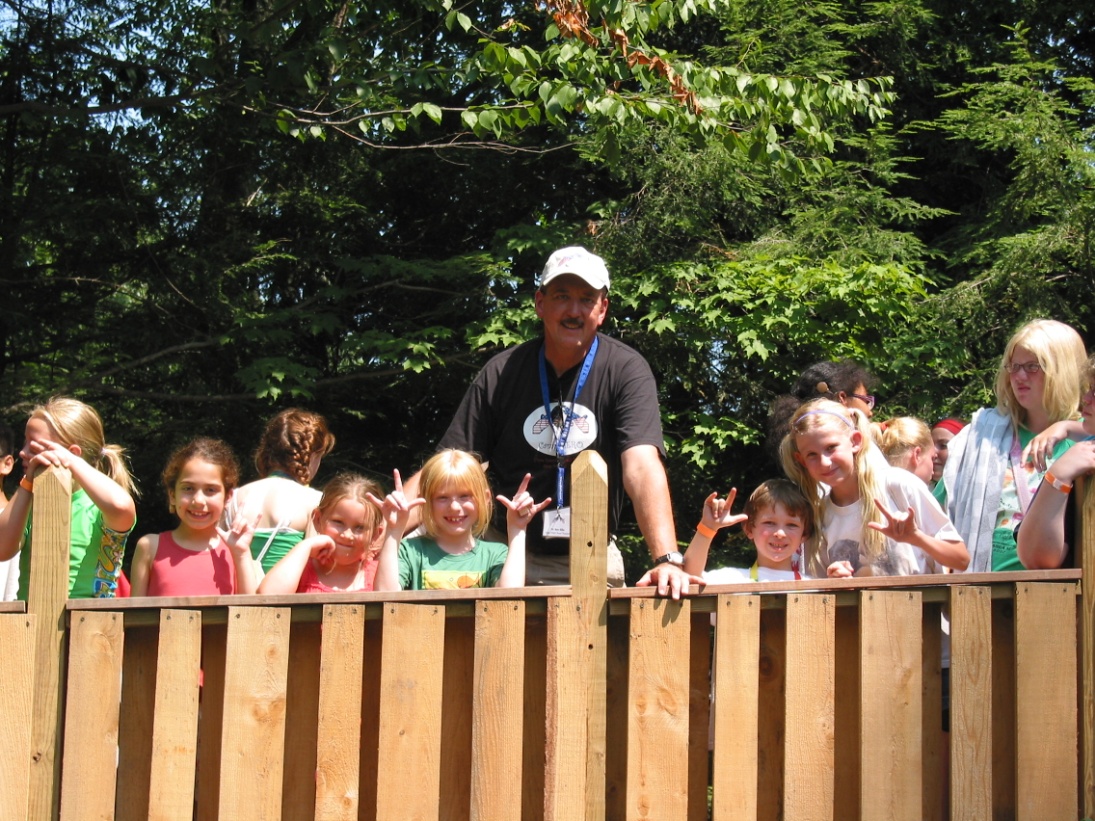 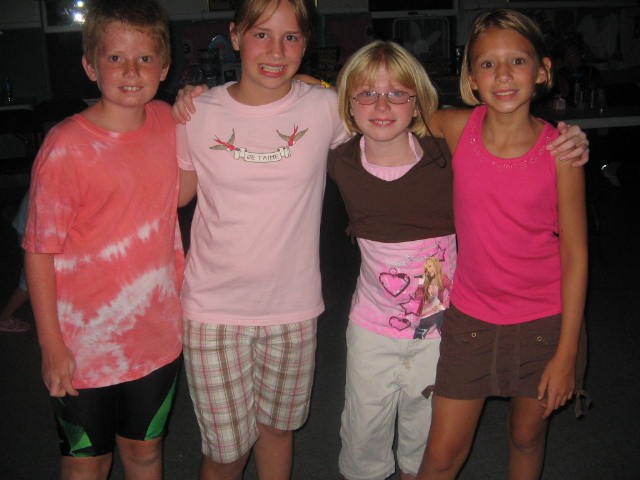 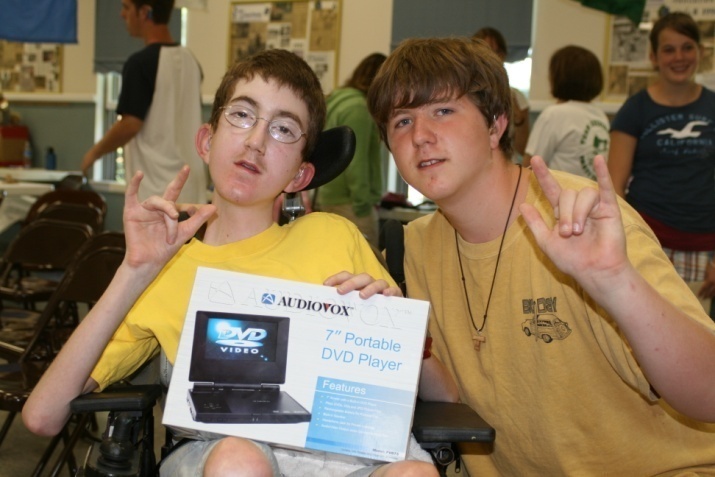 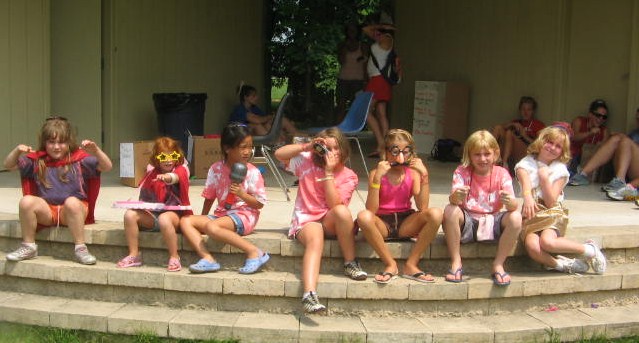 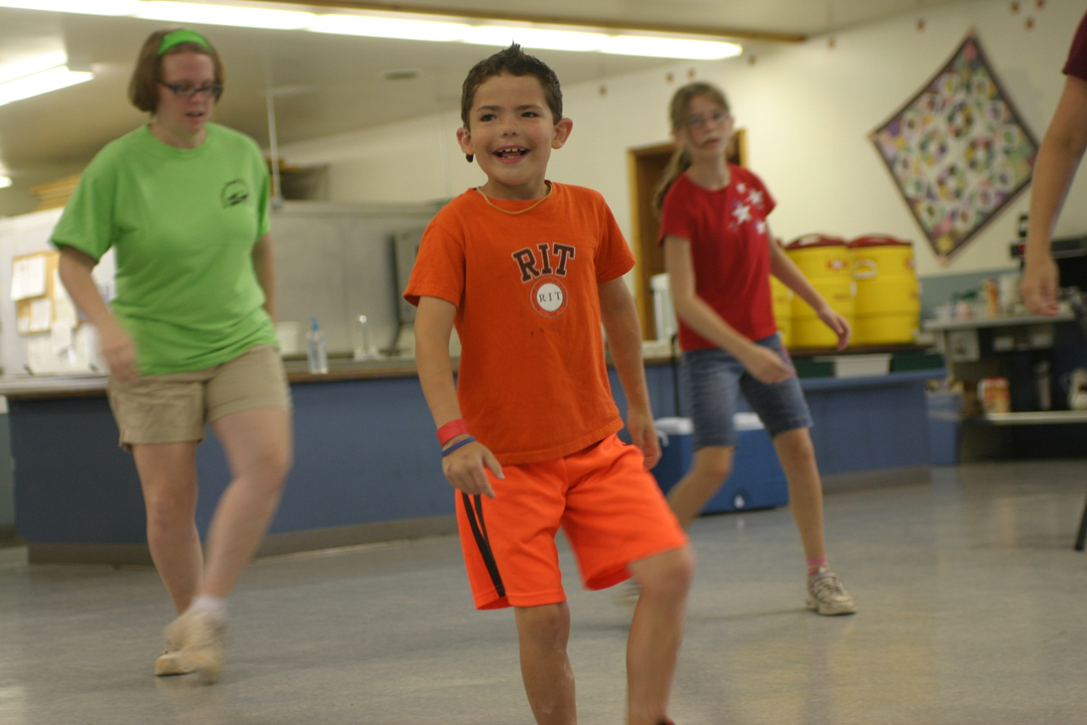 Working on our dance moves
We made our very own cowboy hats!
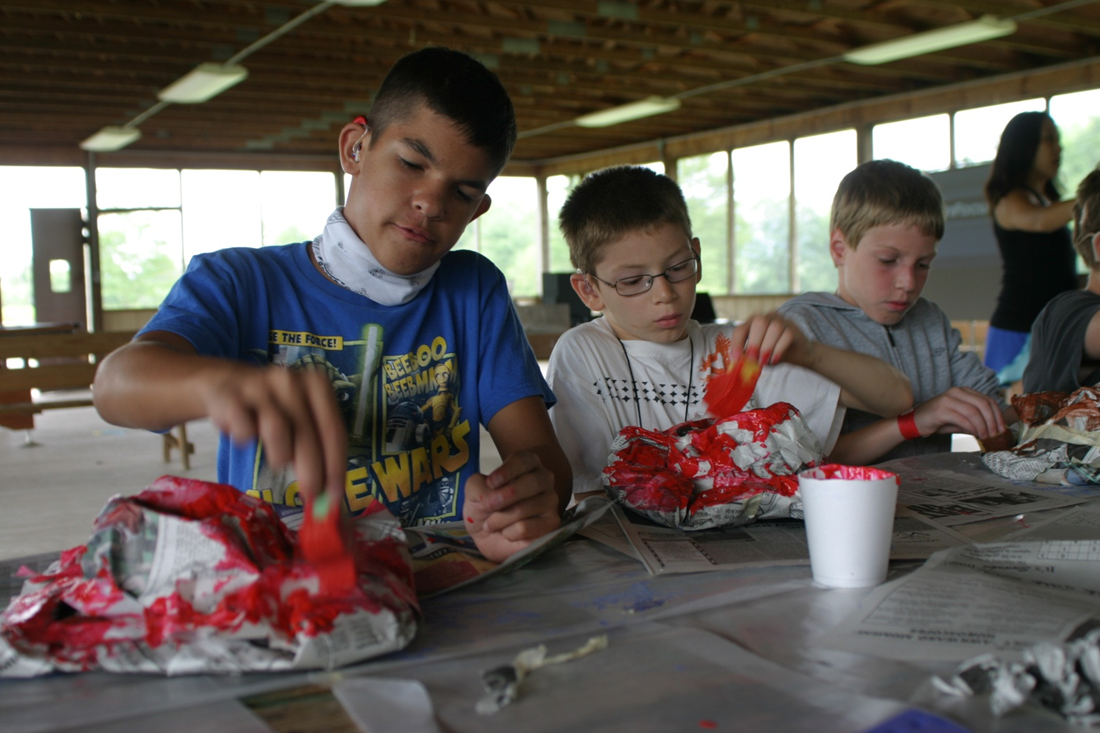 Graduate Deaf EducationFall Semester
72.500 Auditory Training and Speechreading

70.575 Seminar in Current Issues in Special Education

74.462/562 ASL & Signed English in Educational Settings
				     
74.569   Curricular Subjects for the Deaf/HH
Graduate Deaf EducationSpring Semester
74.570 Student Teaching with the 	    Deaf/HH (6 credits)

  8 weeks in a classroom

  8 weeks itinerant
Graduate Deaf EducationSecond Summer Semester( 6 weeks)
74.575   Counseling Individuals with Special Needs and Their Families			     
74.584   Research in Education of the 	           Deaf/Hard of Hearing
Graduates of the Education of the Deaf/HH Program at Bloomsburg University are eligible for:
Council on Education of the Deaf (CED) certification (national)
Pennsylvania Department of Education (PDE) certification
Licensure from the Pennsylvania State Board of Examiners in Speech, Language and Hearing
Department of Exceptionality Programs
Education of the Deaf 
and 
Hard of Hearing 
Faculty
Dr. Deborah Stryker,Program Coordinator
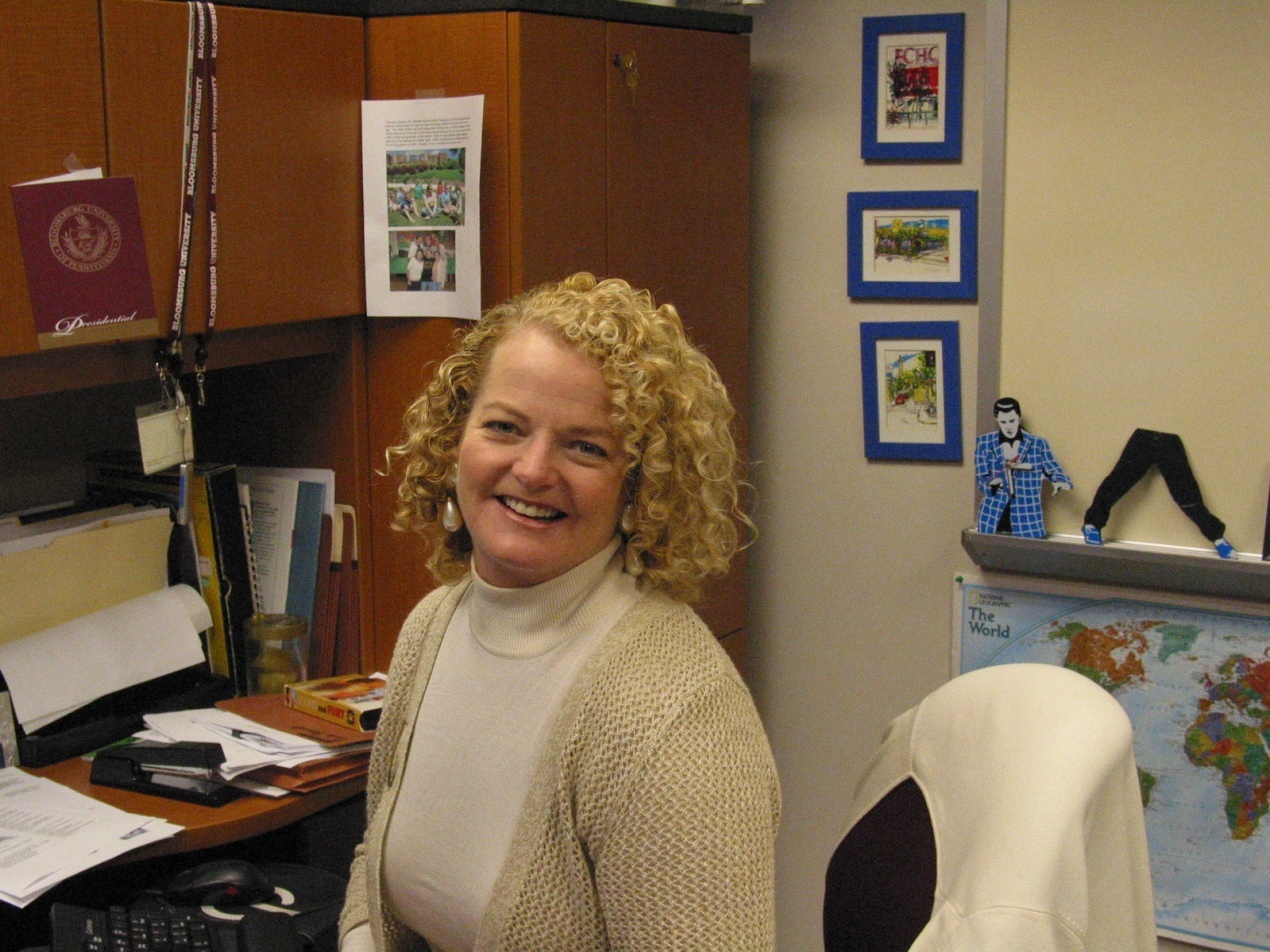 Mrs. Mary Ann Helfrich,Adjunct for our Speech class and Mini-Camp!
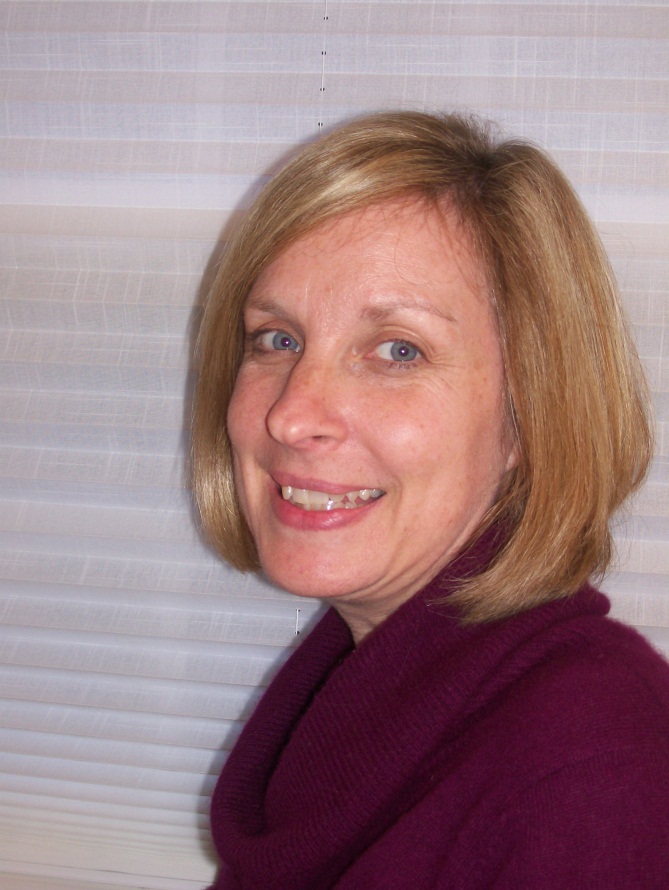 Dr. Patricia Stoudt,Adjunct and teaches online and on campus courses!
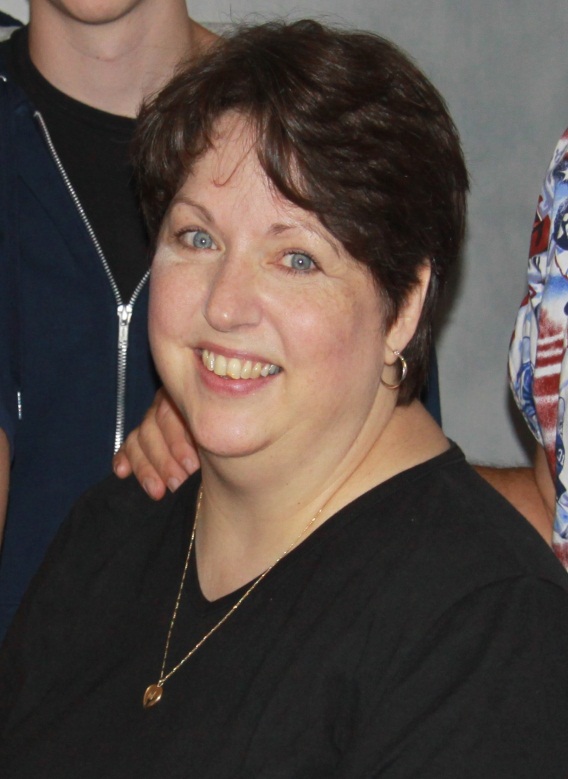 Education of the Deaf
Visit our website at:
www.bloomu.edu/deaf_education